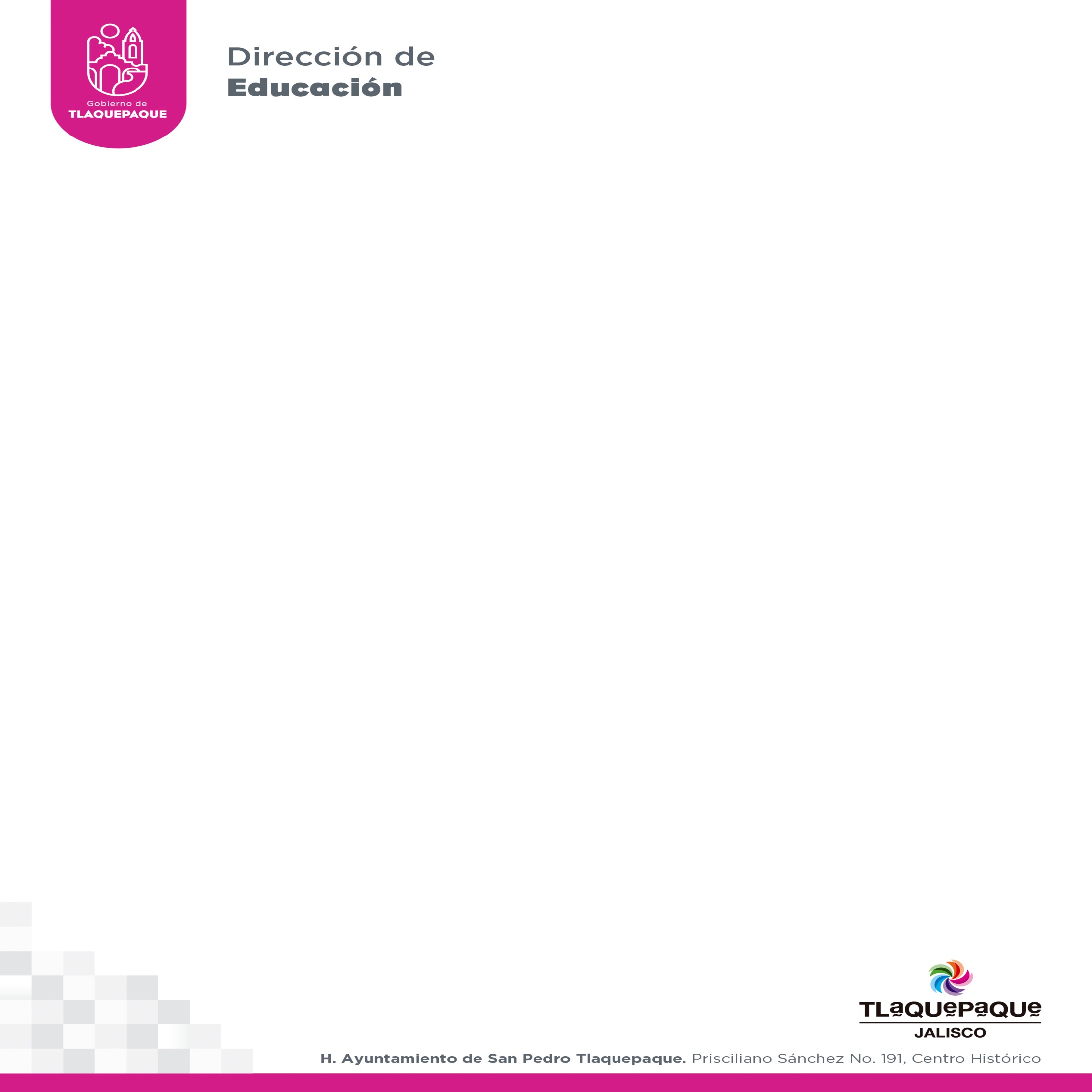 GRÁFICO
VINCULACIÓN UNIVERSITARIA
JUNIO 2020
En el mes de junio hubo 3 solicitudes de estudiantes para realizar servicio social y prácticas profesionales.


Servicio Social 	3
Prácticas profesionales 	0
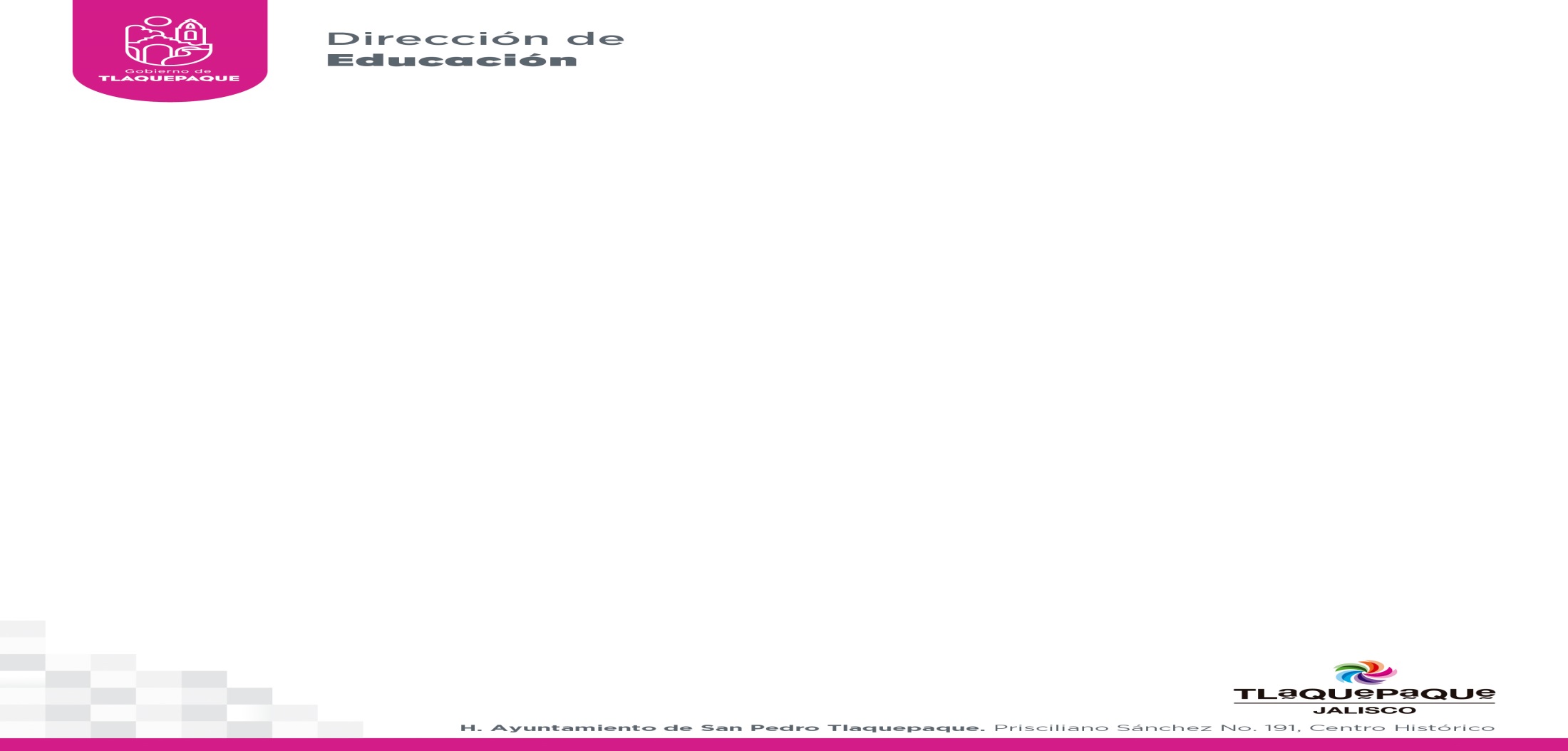